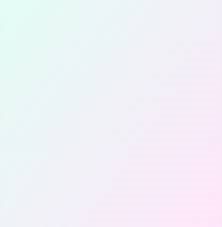 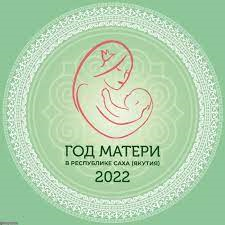 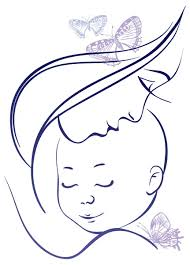 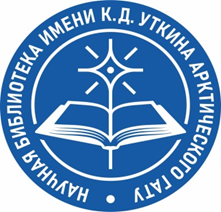 Алтынньы 16 күнэ-
Ийэ күнэ
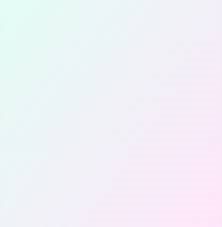 Бараммат махтал

Айыыһыт алгыһа буоламмын
Күн уоттаах  утаҕын туппутум.
Иэйэхсит илдьитин истэммин
Ийэкэм ньилбэҕэр түспүтүм.
               Күн сирин күлүмэр көҕуйэн –
               Күөх оттоох хонууга сүүрбүтүм.
               Алааһым аанньала буолаҥҥын –
               Иэйиинэн илгийэн ииппитиҥ.
               Ийэкэм, ийэкэм, ийэкэм.
               Ийэкэм – бараммат махталым.
Кылыһах ырыанан кынаттаан –
Кырдалга кылыйар оҥортуҥ.
Күөрэгэй көтүүтүн көрөҥҥүн –
Үс куппун үҥкүүлүүр гыммытын.

Сир Ийэ тапталын таайаҥҥын,
Сүрэхпэр сүппэттик иҥэртиҥ.
Олоҕу утумнуур дьылҕабын
Оһуордаах ойууга тиспитиҥ.


К.Д.Уткин-Нүһүлгэн
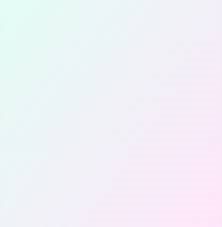 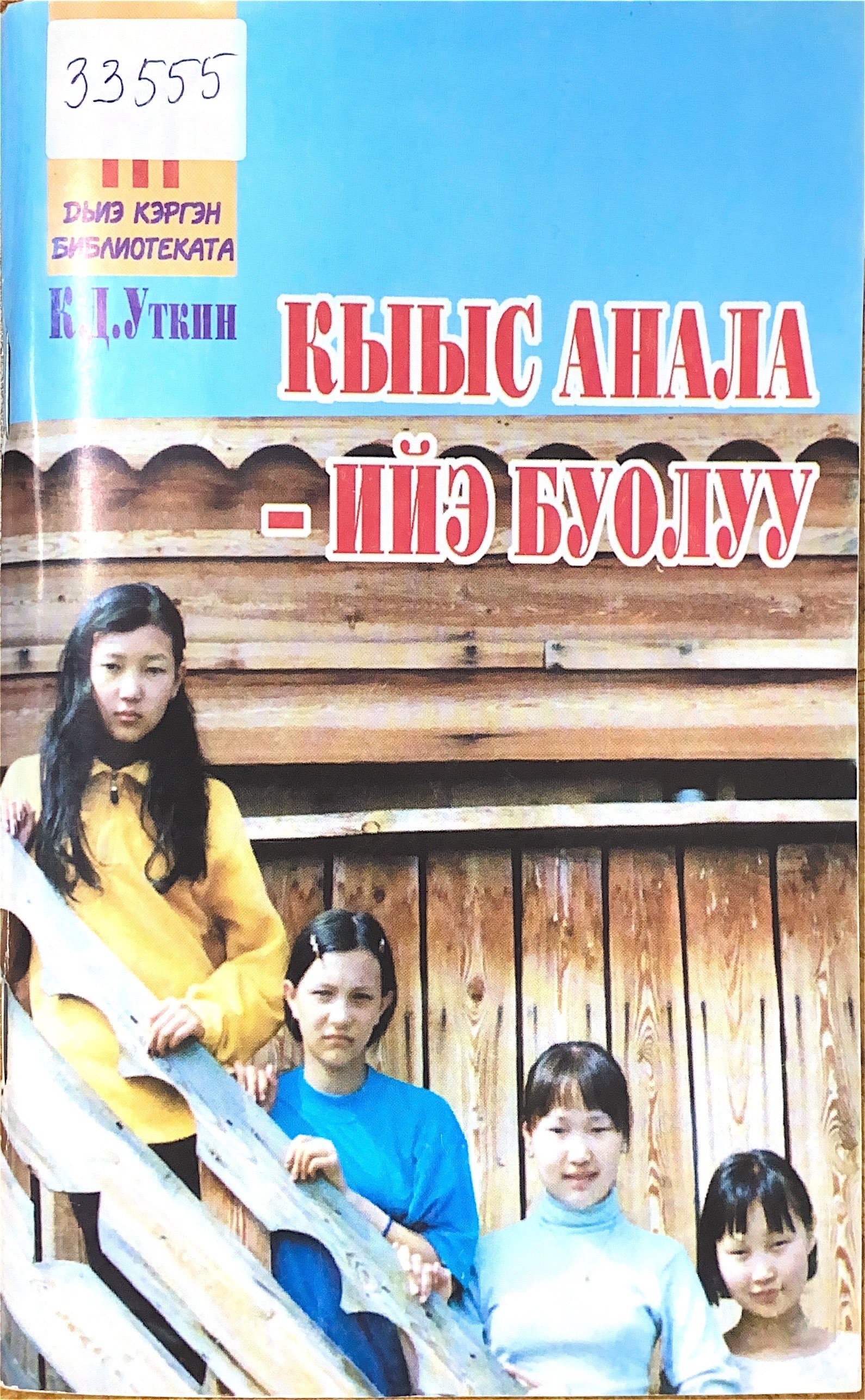 Уткин, Ксенофонт Дмитриевич.
Кыыс анала-ийэ буолуу  / К. Д. Уткин- Нуhулгэн, 2000. - 96 с.
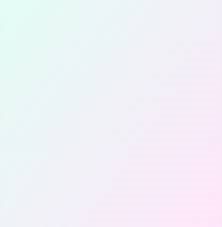 Саха Өрөспүүбүлүкэтигэр 2022 сыл Ийэ сылынан биллэриллибитэ. Онно олоҕуран, Ксенофонт Дмитриевич Уткин-Нүһүлгэн “Кыыс анала-ийэ буолуу”   үлэтиттэн кыыс оҕо, ийэ олоххо айылҕаттан анаммыт айдарыыларын туһунан философскай , дириҥ ис хоһоонноох анаарыытын кылгастык билиһиннэриэм.
	Кыыс көнөтүнэн поэттар кулуһуҥҥа холууллар. Үрүҥ иэдэһин – саһарҕаҕа сыһыараллар. Кыыска сыһыанынан киһи үтүөтэ, мөкүтэ быһаарыллар. Дьиэ кэргэҥҥэ, обществоҕа биир оннук. 
	Кыыс өйдөбүлэ. Саха олоҥхотугар да баар айыы кыргыттара , удаҕаттар, бухатыырдар. Үрүҥ халлаан, куйаар дойдулаахтар, сыыдам сырыылаахтар, сырдык сыдьаайдаахтар, кыахтаахтар, сүдү күүстээхтэр, көстүбэт күүстэр кистэлэҥнэрин баһылаабыттар. Өлбөт үөстээхтэр, өлбүтү тилиннэрэр ураты уйгулаахтар. Кинилэр кэрэ көстүүлэринэн ханнык да күүстээх бухатыыры самнарар кыахтаахтар диэн уос номоҕор киирбит олонхобутугар да сурулла , кэпсэнэ сылдьар диэн суруйар. 
Олонхоҕо да буолбакка сэһэннэргэ, кэпсээннэргэ, үһүйээннэргэ даҕаны кэрэ кыргыттар уобарастара элбэх. Биһиги өбүгэлэрбит кыыһы харыстаан, бүөбэйдээн, маанылаан улаатыннараллара. « Кыыс оҕо харыстаннаҕына , уоттаах кыым умуллубат» диэн бары билэбит.
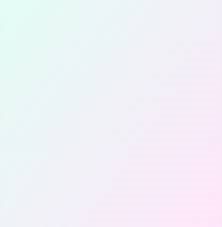 Кыыс таптала ордук уйаҕас, имигэс иэйиилээх. Айылҕа уонна Кыыс көстөр дьүһүннэринэн, кэрэмэс кэрэлэринэн, кырдьык даҕаны, уруулуу курдуктар. Арай суугунуур дыргыл сытынан куотара дуу. Кинилэр биирдэр уонна ураты туспа абылыыр атыннаахтар. Кыыс таптала ыраас, уйан буоллаҕына уол барахсаны умсугутар кыахтаныаҕа, ис илбиһин  көҕүрэтэн киһи бэрдэ оҥоруоҕа. Кыыс таптала олох утумун уһатарга, салгыырга ананар. 
	Кыыс анала-ийэ буолуу. Ийэ буолар өйдөбүл кыыска кыратыттан бэриллэр. Ийэ өйдөбүлэ туохха да тэҥнэспэт өйдөбүл. Өскө тэҥниир да буоллахха, сир-халлаан аҕыйах дьиктитэ холбуу тутуллан холбоһуо буолуо. Сир дьоно Күҥҥэ сүгүрүйэллэр. Күн  Күбэй Хотун диэн ыраас, сырдык өйдөбүл ытылҕан ыраахтан тиийэн кэлбит. Ийэ сир диэн иэйиилээх тыл эппитигэр-хааммытыгар иҥэн хаалбыт. Ол аата , Күнү көрөн – көрөн Күбэй Хотун өйдөбүлүгэр көһөрбүттэр биһиги өбүгэлэрбит. Сири таптаан-таптаан Ийэ аатын имэрийэ кууспуттар. Бу икки аан дойду килбиэн кэрэтин Ийэҕэ чуһаппыттар. Киһититэн Ийэҕэ иҥэрбиттэр. Үрдэтэн күҥҥэ көтүппүттэр. Тэнитэн Сиргэ симээбиттэр. Күн – Сир – Ийэ – биир ситимнээх өйдөбүлүн үөскэппиттэр.
Дьоһун ыал, мааны ыал Ийэ үрдүк өйдөбүлүн суолдьут гынар. Килбиэн кэрэ курдук киэн туттар. 
           Ийэ буолуу кыыс кыаҕын билинэр, мүһэлгэни туоруур кэрдиис кэмэ. Ийэ аналын толорор соргулаах түгэнэ. Кыыс ийэ буолар кэмигэр туох барыта кини аттыгар кэккэлэһэр. Ол курдук Үрдүк айыылар, Амарах айылҕа,  чугас дьоно, бэйэтин ис кыаҕа, күүстээх санаата.  Ийэ буолуу Дьоллоох тугэн.
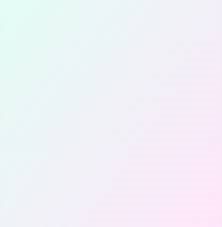 Оҕо – ийэ ыйа, күнэ, кэлэр кэскилэ, инникигэ эрэлэ. Ийэ тапталын билбит оҕолор олохторун устатыгар уолбат утахтаналлар. Ийэ – ыал ытык киһитэ. Кини күн курдук күндү, Айыы курдук амарах. Сир курдук сиэдэрэй. Кыыс анала ийэ буолуу.
              Ити курдук,  Ксенофонт Дмитриевич анааран көрүүтүнэн,  Ийэ  айылҕаны кытта биир ситимнээх диэн этэр.  Ийэ үөрэ-көтө сырыттаҕына дьиэ иһэ сырдаан, дьиэ кэргэн барыта дьоллоох, доруобай буолар. Оҕо ийэ сылаас, сымнаҕас  сыһыанынан, тапталынан  иитиллиннэҕинэ инники олоҕо ситиһиилэнэр. Бу оҕо бэйэтин дьиэ кэргэнигэр сыһыана эмиэ оннук буолар. Оччоҕо бу ыал кэнчээри ыччата ууһуур – тэнийэр, кэҥиир. Ол иһин да этэллэр, ийэттэн дьиэ кэргэн тутулуктаах. Ыал-ийэтинэн. Ийэ дьоло оҕотугар. Ийэҕитин таптаан, ытыктаан. Ийэ баарын тухары биһиги оҕолорбут.

Айталина Спиридонова 
Научнай библиотека ааҕар саалатын кылаабынай библиэтиэкэрэ